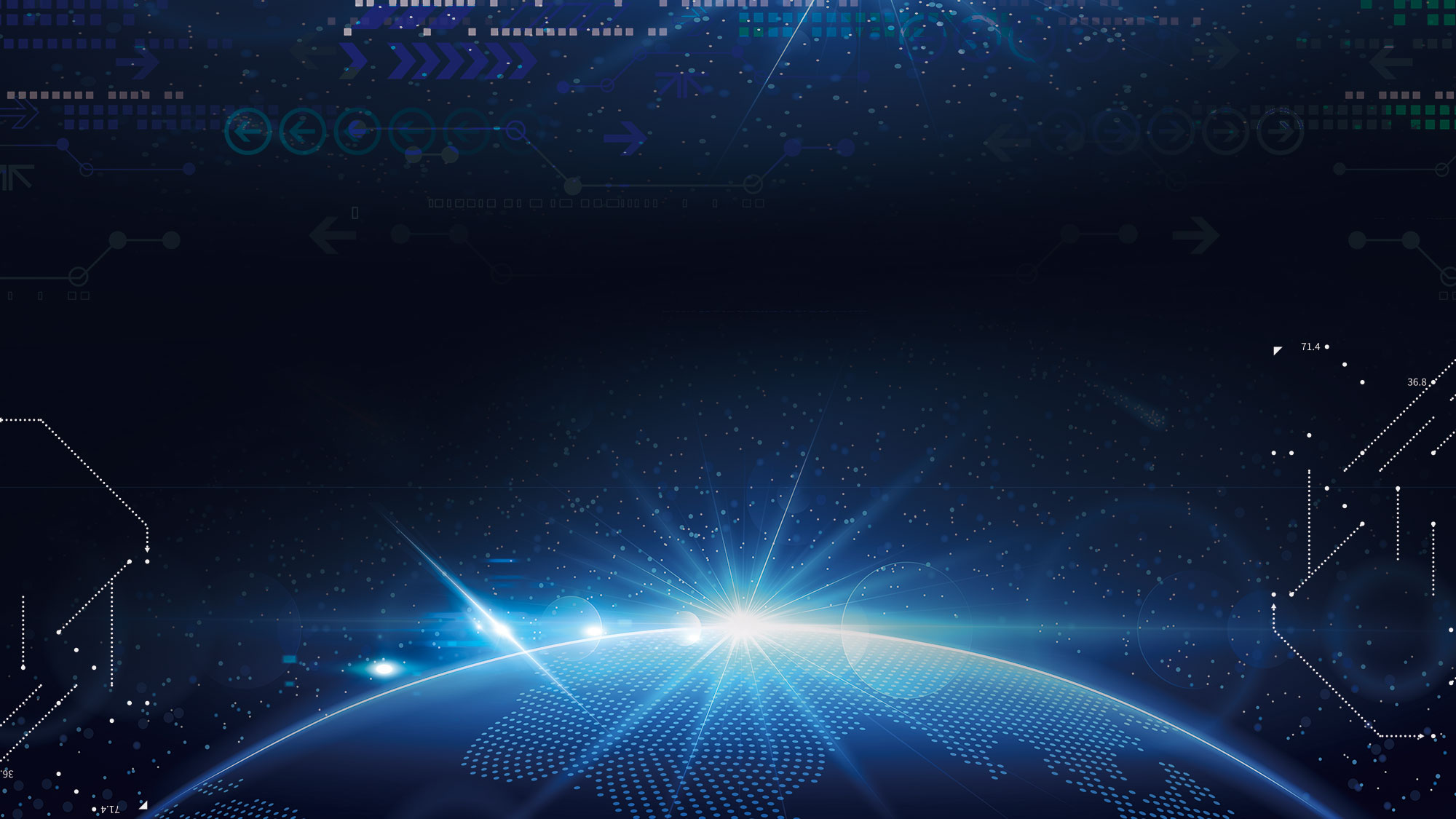 简洁毕业论文答辩PPT模板
答辩人：亮亮图文
指导教师：亮亮图文
[Speaker Notes: 亮亮图文旗舰店
https://liangliangtuwen.tmall.com]
论文摘要
在此录入上述图表的综合描述说明，在此录入上述图表的综合描述说明，在此录入上述图表的综合描述说明，在此录入上述图表的综合描述说明，在此录入上述图表的综合描述说明。在此录入上述图表的综合描述说明，在此录入上述图表的综合描述说明，在此录入上述图表的综合描述说明，在此录入上述图表的综合描述说明，在此录入上述图表的综合描述说明。在此录入上述图表的综合描述说明，在此录入上述图表的综合描述说明，在此录入上述图表的综合描述说明，在此录入上述图表的综合描述说明，在此录入上述图表的综合描述说明。
　　在此录入上述图表的综合描述说明，在此录入上述图表的综合描述说明，在此录入上述图表的综合描述说明，在此录入上述图表的综合描述说明，在此录入上述图表的综合描述说明。在此录入上述图表的综合描述说明，在此录入上述图表的综合描述说明，在此录入上述图表的综合描述说明，在此录入上述图表的综合描述说明，在此录入上述图表的综合描述说明。在此录入上述图表的综合描述说明，在此录入上述图表的综合描述说明，在此录入上述图表的综合描述说明，在此录入上述图表的综合描述说明，在此录入上述图表的综合描述说明。
关键词：论文  毕业  答辩  通用PPT
选题背景
1
点击此处添加文本内容，如关键词、部分简单介绍等。
目录
作品概述
2
点击此处添加文本内容，如关键词、部分简单介绍等。
制作过程
3
点击此处添加文本内容，如关键词、部分简单介绍等。
CONTENTS
作品展示
4
点击此处添加文本内容，如关键词、部分简单介绍等。
总结回顾
5
点击此处添加文本内容，如关键词、部分简单介绍等。
01
选题背景
点击此处添加文本内容，如关键词、部分简单介绍等。
点击添加相关文字标题
01
单击此处添加文本单击此处添加文本
单击此处添加文本
标题
文本一
02
单击此处添加文本单击此处添加文本
单击此处添加文本
标题
文本三
标题
文本二
03
单击此处添加文本单击此处添加文本
单击此处添加文本
点击添加相关文字标题
单击此添加文本
单击此添加文本
在此添加关键字
相关标题文字
相关标题文字
点击添加相关标题文字，点击添加相关标题文字，点击添加相关标题文字，点击添加相关标题文字。
点击添加相关标题文字，点击添加相关标题文字，点击添加相关标题文字，点击添加相关标题文字。
在此添加关键字
点击添加相关文字标题
您的小标题
您的小标题
您的内容打在这里，或者通过复制您的文本后，在此框中选择粘贴，并选择只保留文字。
您的小标题
亮亮图文旗舰店
https://liangliangtuwen.tmall.com
您的内容打在这里，或者通过复制您的文本后，在此框中选择粘贴，并选择只保留文字。
点击添加相关文字标题
96%
82%
50%
46%
请替换文字内容
点击添加相关标题文字，点击添加相关标题文字，点击添加相关标题文字，点击添加相关标题文字。
35%
85%
请替换文字内容
点击添加相关标题文字，点击添加相关标题文字，点击添加相关标题文字，点击添加相关标题文字。
点击添加相关标题文字，点击添加相关标题文字，点击添加相关标题文字，点击添加相关标题文字。
点击添加相关标题文字，点击添加相关标题文字，点击添加相关标题文字，点击添加相关标题文字。
请替换文字内容
请替换文字内容
请替换文字内容
请替换文字内容
请替换文字内容
02
作品概述
点击此处添加文本内容，如关键词、部分简单介绍等。
点击添加相关文字标题
359,781
621,781
请替换文字内容
请替换文字内容
请替换文字内容
80%
点击添加相关标题文字，点击添加相关标题文字，点击添加相关标题文字，点击添加相关标题文字。
点击添加相关标题文字，点击添加相关标题文字，点击添加相关标题文字，点击添加相关标题文字。
点击添加相关标题文字，点击添加相关标题文字，点击添加相关标题文字，点击添加相关标题文字。
点击添加相关文字标题
相关标题文字
相关标题文字
相关标题文字
点击添加相关标题文字，点击添加相关标题文字，点击添加相关标题文字，点击添加相关标题文字。
点击添加相关标题文字，点击添加相关标题文字，点击添加相关标题文字，点击添加相关标题文字。
点击添加相关标题文字，点击添加相关标题文字，点击添加相关标题文字，点击添加相关标题文字。
01
02
03
点击添加相关文字标题
70%
90%
60%
80%
请替换文字内容
请替换文字内容
请替换文字内容
请替换文字内容
请替换文字内容，修改文字内容，也可以直接复制你的内容到此。请替换文字内容，修改文字内容，也可以直接复制你的内容到此。
亮亮图文旗舰店
https://liangliangtuwen.tmall.com
请替换文字内容，修改文字内容，也可以直接复制你的内容到此。请替换文字内容，修改文字内容，也可以直接复制你的内容到此。
请替换文字内容，修改文字内容，也可以直接复制你的内容到此。请替换文字内容，修改文字内容，也可以直接复制你的内容到此。
点击添加相关文字标题
请替换文字内容
请替换文字内容
请替换文字内容
请替换文字内容
请替换文字内容，修改文字内容，也可以直接复制你的内容到此。请替换文字内容，修改文字内容，也可以直接复制你的内容到此。请替换文字内容，修改文字内容，也可以直接复制你的内容到此。请替换文字内容，修改文字内容，也可以直接复制你的内容到此。请替换文字内容，修改文字内容，也可以直接复制你的内容到此。请替换文字内容，修改文字内容，也可以直接复制你的内容到此。
03
制作过程
点击此处添加文本内容，如关键词、部分简单介绍等。
点击添加相关文字标题
04
添加标题此处添加标题此处添加标题此处添加标题添加标题此处添加标题此处添加标题
03
添加标题此处添加标题此处添加标题此处添加标题添加标题此处添加标题此处添加标题
02
01
亮亮图文旗舰店
https://liangliangtuwen.tmall.com
添加标题此处添加标题此处添加标题此处添加标题添加标题此处添加标题此处添加标题
点击添加相关文字标题
请替换文字内容
请替换文字内容
请替换文字内容
点击添加相关标题文字，点击添加相关标题文字，点击添加相关标题文字，点击添加相关标题文字。
点击添加相关标题文字，点击添加相关标题文字，点击添加相关标题文字，点击添加相关标题文字。
点击添加相关标题文字，点击添加相关标题文字，点击添加相关标题文字，点击添加相关标题文字。
点击添加相关文字标题
请替换文字内容
请替换文字内容
请替换文字内容
请替换文字内容
请替换文字内容，点击添加相关标题文字，修改文字内容，也可以直接复制你的内容到此。
请替换文字内容，点击添加相关标题文字，修改文字内容，也可以直接复制你的内容到此。
请替换文字内容，点击添加相关标题文字，修改文字内容，也可以直接复制你的内容到此。
请亮亮图文旗舰店
https://liangliangtuwen.tmall.com
。
请替换文字内容
点击添加相关文字标题
Bar Chart
Statistic
请替换文字内容，修改文字内容，也可以直接复制
请替换文字内容，修改文字内容，也可以直接复制你的内容到此。请替换文字内容，修改文字内容，也可以直接复制你的内容到此。
2013
2014
2015
2016
2017
2018
请替换文字内容，修改文字内容，也可以直接复制
请替换文字内容，修改文字内容，也可以直接复制你的内容到此。请替换文字内容，修改文字内容，也可以直接复制你的内容到此。
04
作品展示
点击此处添加文本内容，如关键词、部分简单介绍等。
点击添加相关文字标题
请替换文字内容
请替换文字内容
点击添加相关标题文字，点击添加相关标题文字，点击添加相关标题文字，点击添加相关标题文字。
90%
点击添加相关标题文字，点击添加相关标题文字，点击添加相关标题文字，点击添加相关标题文字。。
点击添加相关标题文字，点击添加相关标题文字，点击添加相关标题文字，点击添加相关标题文字。。
请替换文字内容
点击添加相关标题文字，点击添加相关标题文字，点击添加相关标题文字，点击添加相关标题文字。
85%
请替换文字内容
点击添加相关文字标题
下半年
请替换文字内容，点击添加相关标题文字，修改文字内容，也可以直接复制你的内容到此。请替换文字内容，修改文字内容。
请替换文字内容，点击添加相关标题文字，修改文字内容，也可以直接复制你的内容到此。请替换文字内容，修改文字内容。
上半年
点击添加相关文字标题
VS
在此录入上述图表的描述说明，在此录入上述图表的描述说明，在此录入上述图表的描述说明。
在此录入上述图表的描述说明，在此录入上述图表的描述说明，在此录入上述图表的描述说明。
点击添加相关文字标题
标题
标题
标题
标题
单击此处添加标题
标题
标题
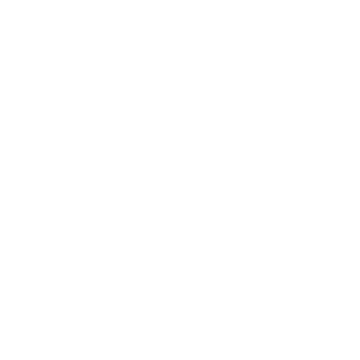 此处添加详细文本描述，建议与标题相关并符合整体语言风亮亮图文旗舰店
https://liangliangtuwen.tmall.com
的最好控制在5分钟之内。
标题
标题
05
总结回顾
点击此处添加文本内容，如关键词、部分简单介绍等。
点击添加相关文字标题
点击输入简要文字内容，文字内容需概括精炼文字内容……
点击输入简要文字内容，文字内容需概括精炼文字内容……
添加标题此处添加标题此处添加标题此处添加标题添加标题此处添加标题此处添加标题
点击输入简要文字内容，文字内容需概括精炼文字内容……
点击输入简要文字内容，文字内容需概括精炼文字内容……
在此录入上述图表的综合描述说明，在此录入上述图表的上述图表的综合描述说明入。在此录入上述图表的综合描述说明，在此录入上述图表的上述图表的综合描述说明入。在此录入上述图表的综合描述说明，在此录入上述图表的上述图表的综合描述说明入。
点击添加相关文字标题
此处添加标题
您的内容打在这里，或者通过复制您的文本后，在此框中选择粘贴，并选择只保留文字。
此处添加标题
您的内容打在这里，或者通过复制您的文本后，在此框中选择粘贴，并选择只保留文字。
此处添加标题
此处添加标题
您的内容打在这里，或者通过复制您的文本后，在此框中选择粘贴，并选择只保留文字。
亮亮图文旗舰店
https://liangliangtuwen.tmall.com
框中选择粘贴，并选择只保留文字。
点击添加相关文字标题
标题关键字
标题关键字
点击输入简要文字内容，文字内容需概括精炼，言简意赅的说明分项内容专业设计……
点击输入简要文字内容，文字内容需概括精炼，言简意赅的说明分项内容专业设计……
措施二
措施一
措施四
措施三
标题关键字
标题关键字
点击输入简要文字内容，文字内容需概括精炼，言简意赅的说明分项内容专业设计……
点击输入简要文字内容，文字内容需概括精炼，言简意赅的说明分项内容专业设计……
感谢聆听，批评指导
Thank you